Урок РУССКОГО ЯЗЫКА
ГБОУ «Набережночелнинская 
школа №69»,
учитель русского языка 
и литературы Акбирова Г.Т.
Зрительный диктант
Друг познаётся в беде.
Зрительный диктант
Друг познаётся в беде.
Правописание не с глаголами.
НЕ с глаголами пишется раздельно.
ФИЗКУЛЬТМИНУТКА
Наст. вр. – ПРИСЕСТЬ.
Прош. вр. – НАПРАВО.
Буд. вр. - НАЛЕВО.
Глаг. с НЕ – ПРЫГНУТЬ  И ХЛОПНУТЬ  В ЛАДОШИ.
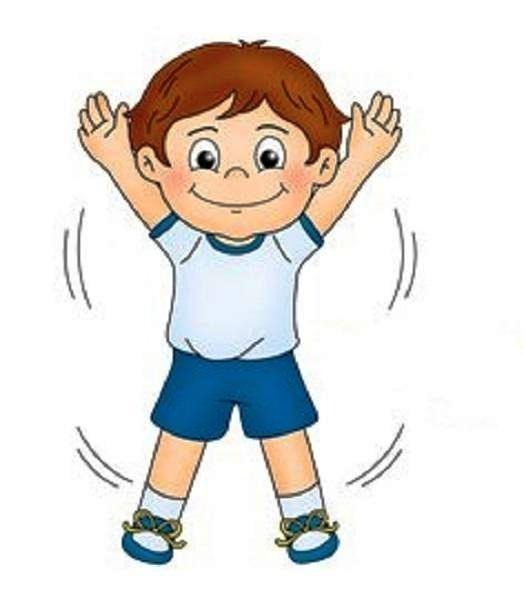 Словарная работа
Негодовать
– испытывать и проявлять возмущение, недовольство.
Словарная работа
Недоумевать
– находиться в удивлении, сомнении.
Глаголы-исключения:
ненавидеть;
негодовать;
неволить;
недоумевать;
нездоровиться.
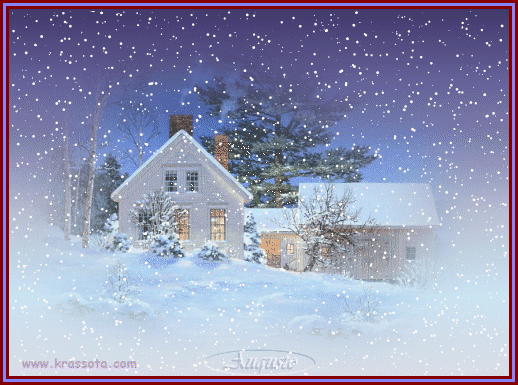 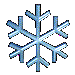 Гимнастика 
для глаз
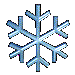 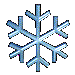 Снежинки
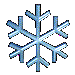 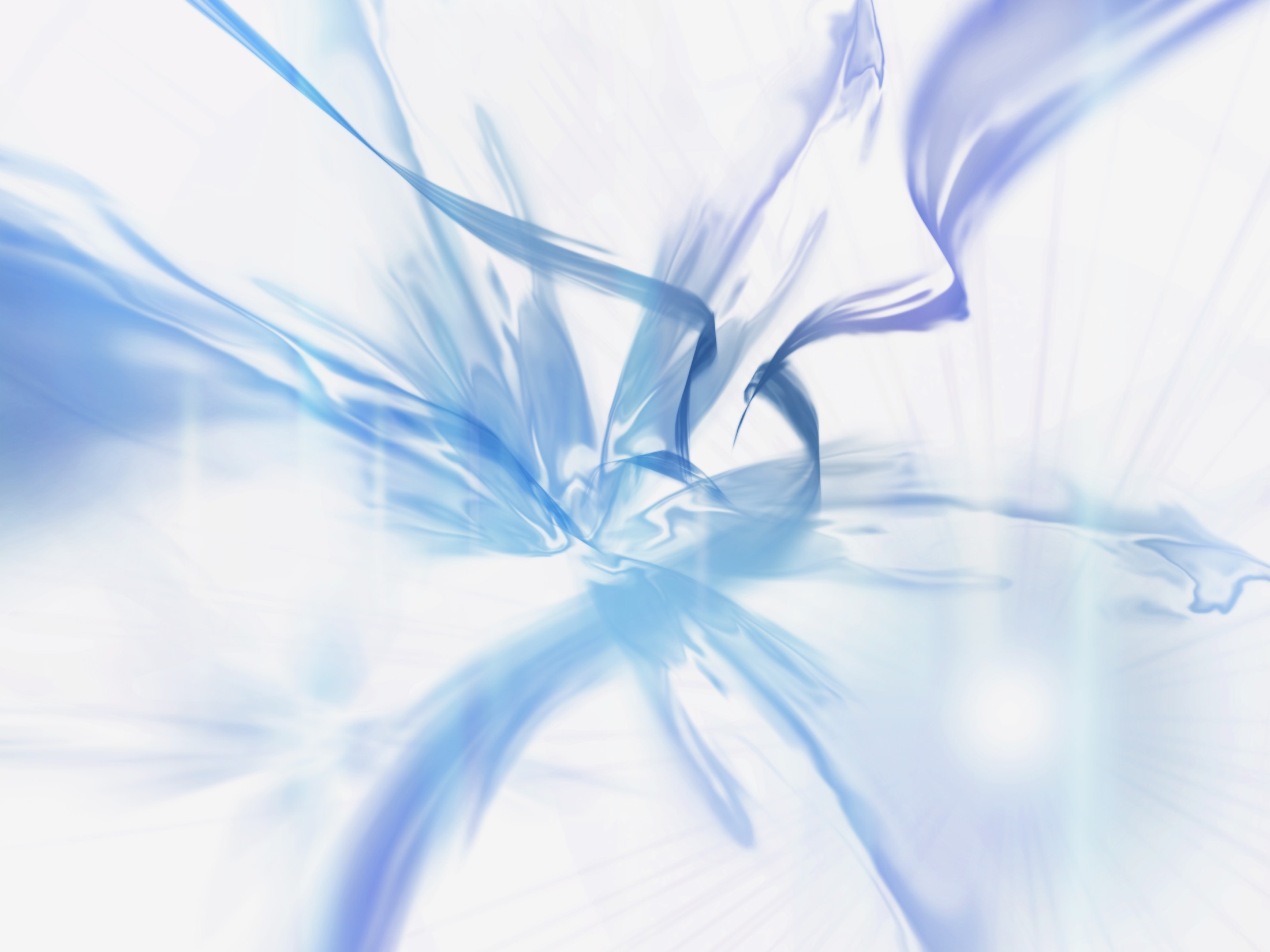 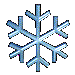 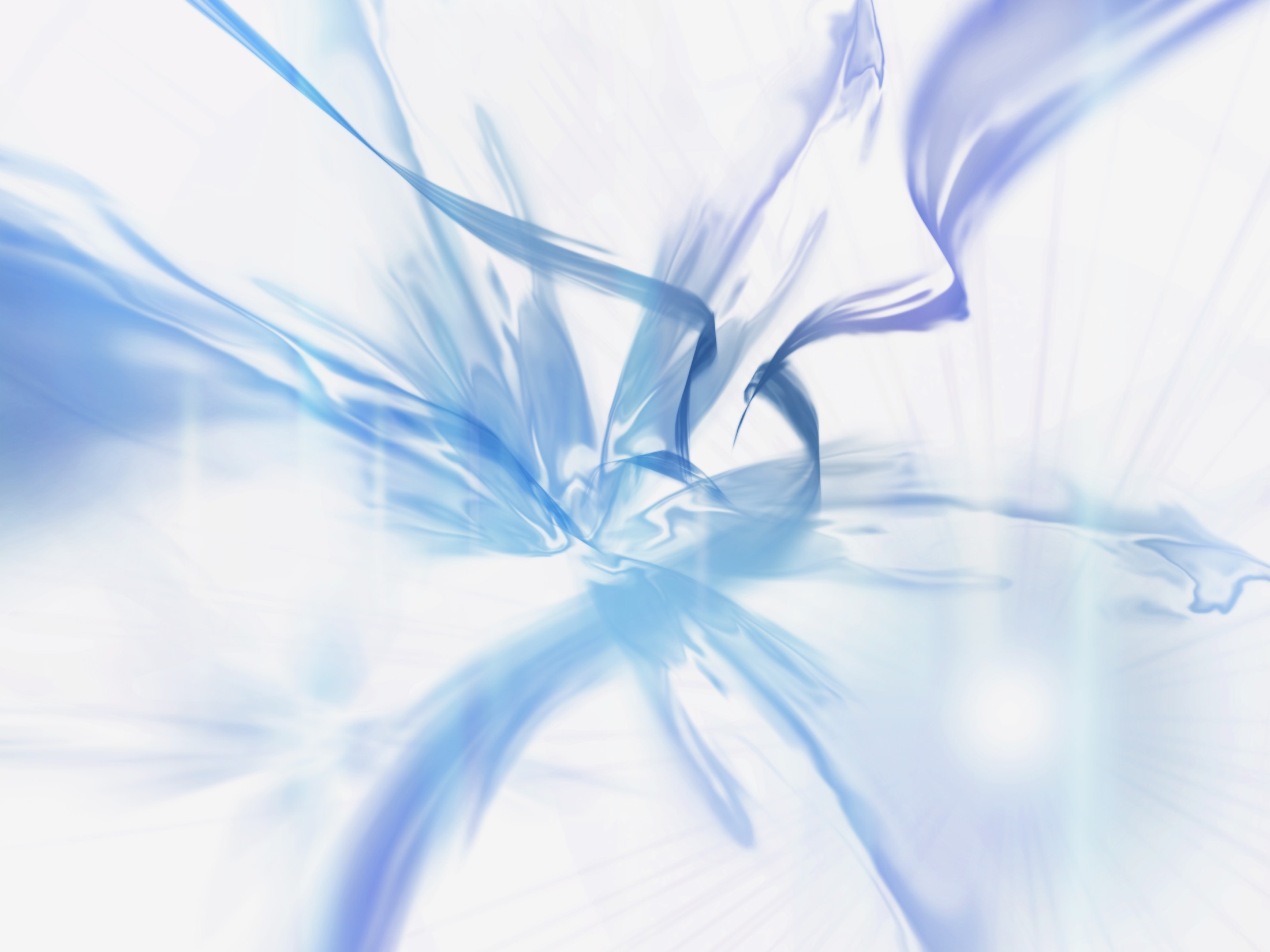 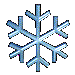 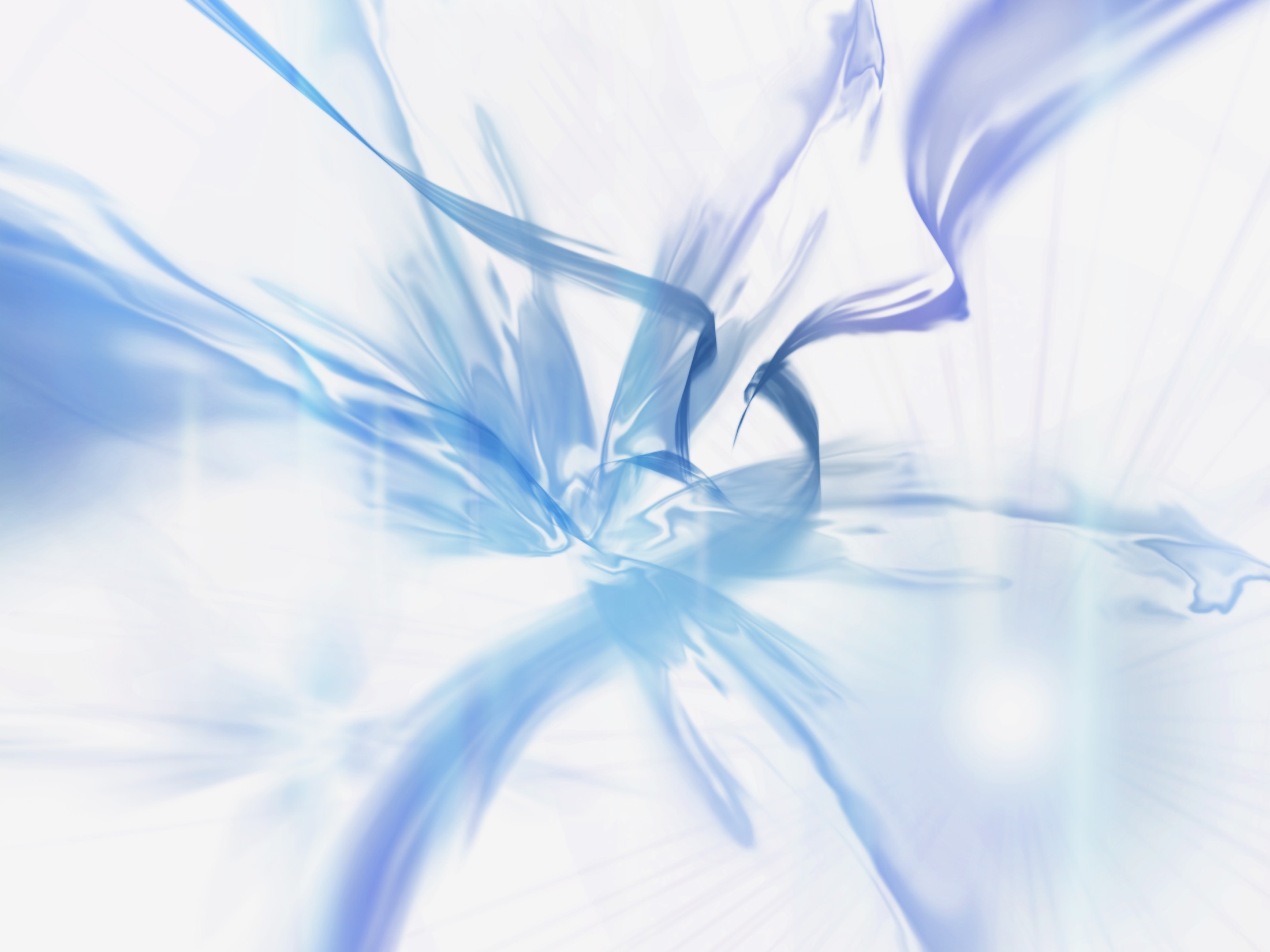 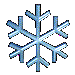 Проверь себя!
Нездоровилось
Нездоровилось, не был,             не хотел, не заметил.

Не лает, ненавидит, не читает, не видит.
ненавидит
Проверь себя!
1. Испытывать и проявлять возмущение, недовольство. 

2. Питать неприязнь, отвращение к кому-либо. 

3. Находиться в удивлении, сомнении. 

4. Принуждать кого-либо к чему-либо. 

5. Чувствовать себя плохо, болеть.
Негодовать.

Нездоровиться.

Неволить.

Недоумевать.

Ненавидеть.
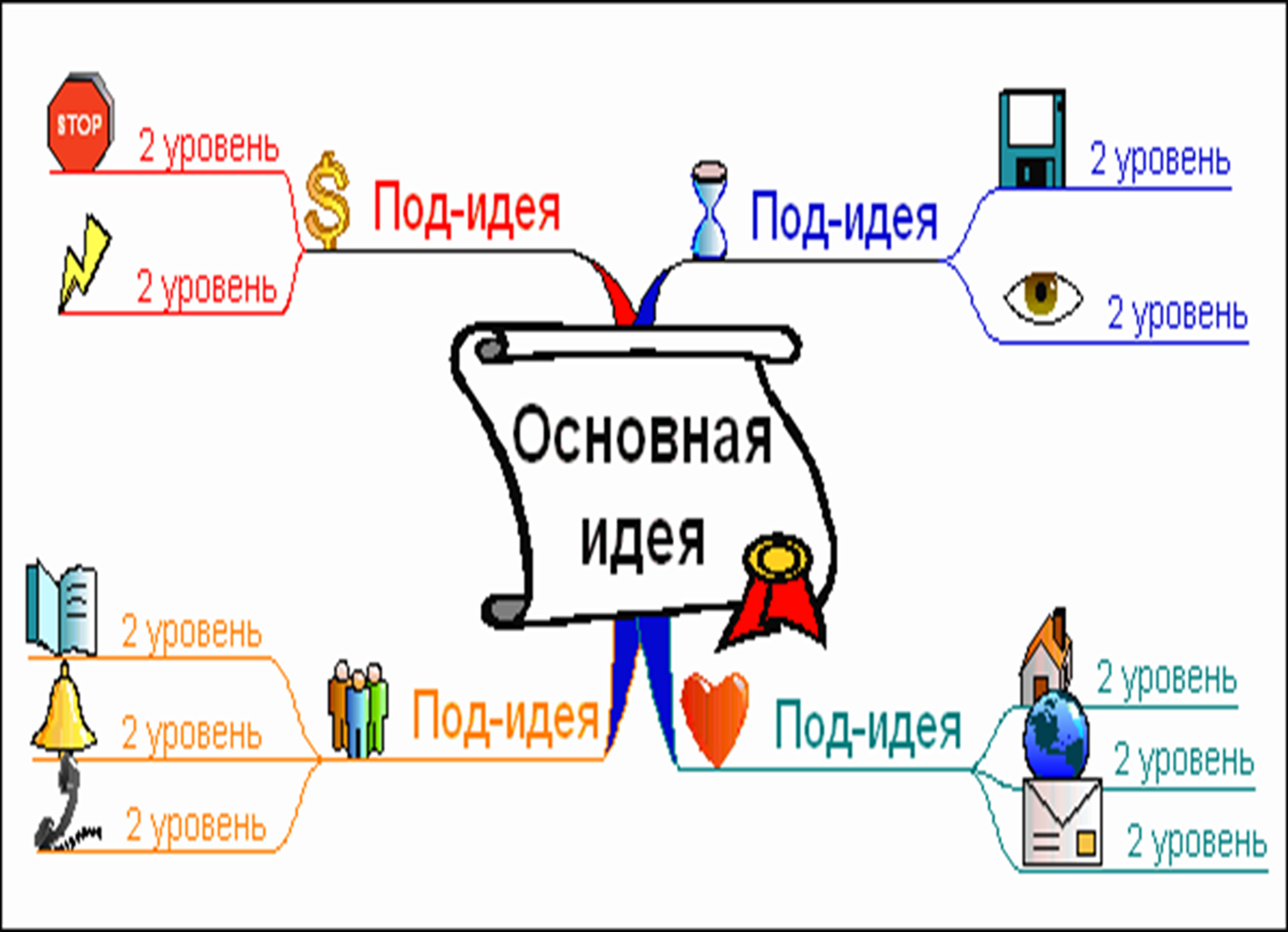 Домашнее заданиепо выбору:
составить интеллект-карту по правописанию частицы не с глаголами;
 списать «Памятку о дружбе», раскрывая скобки;
 стр.125 упр. 163.
Список литературы
1. Аксёнов А.К. Методика обучения русскому языку во вспомогательной школе. – М.: Просвещение, 1994. 
2. Богданова Г.А. Опрос на уроках русского языка – М.: Просвещение, 1989.
3. Бурмако В.М. Русский язык в рисунках – М.: Просвещение, 1991.
4. Вартаньян Э.А. Путешествие в слово. – М.: Просвещение, 1982.
5. Галлингер И.В., Львова С.И. Работа над умениями и навыками по русскому языку в 4-8 классах. – М.: Просвещение, 1988.
6. Галунчикова Н.Г., Якубовская Э.В. «Русский язык. 9 класс». Учебник для  специальных (коррекционных) образовательных учреждений VIII вида. Рекомендовано МО и Н РФ – М.: Просвещение, 2014. 
7. Зельманова Л.М. Наглядность в преподавании русского языка. – М.: Просвещение, 1984.
8. Канакина Г.И. Уроки развития речи. Дидактические материалы для учащихся. – М.: Владос, 1999.
9. Михайловская Н.Г. Путь к русскому слову. – М.: Наука, 1986.
10. Морозова М.Я., Петров Е.Н. Грамматические игры. – М.: Издательство Академии педагогических наук РСФСР, 1963.
11. Соловьёва Н. Русский язык в задачах и играх. – М.: Материк Альфа, 2000.
12. Ушаков Н.Н., Суворова Г.И. Внеурочная работа по русскому языку. – М.: Просвещение, 1985.
13. Ушаков Д.Н., Крючков С.Е. Орфографический словарь, - М.: Просвещение, 1984.
14. Ожегов С.И., Шведова Н.Ю. Толковый словарь русского языка, - М.: ООО «А ТЕМП», 2007.
Ссылки на графические объекты
https://fsd.kopilkaurokov.ru/up/html/2019/10/29/k_5db80dd86ab05/524712_9.jpeg
https://slide-share.ru/slide/7273742.jpeg